Föräldramöte Pixbo Wallenstam P13
2020-11-07
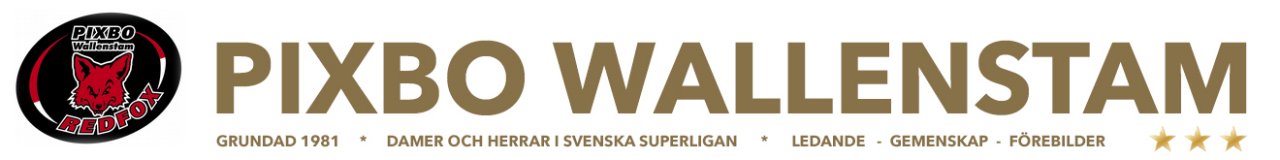 Agenda
Ledarstaben
Vilka vi är och ansvarsområden
Träningstider, sammandrag, cuper
Lokal och utrustning
Ekonomi
P13:s åtaganden gentemot Pixbo Wallenstam
Föräldragruppen
Övrigt
Ledarstaben
Admin
Magnus Franzén (Axel)
Ansvar för laget.se; spelare (nya/gamla), kalender, kallelser, utskick till föräldrar och spelare etc.
Närvaroregistrering vid träningar  berättigar till LOK-stöd
Kontakt med Pixbos kansli och Ungdom för vidare information ut till laget

Tränare – Huvudansvar / Assisterande
Martin Renström (Eric), Tom Rydell (Liam), Johan Bjernetun (Teodor), Magnus Franzén
Huvudledare/tränare som håller i planering av träningarna och med assisterande till hjälp
Marcus Kalman (Hugo), Jane Buus Laursen (Sebastian)
Extra fokus på långsiktig planering, vänskapsmatcher, event, föräldragrupp
Robert Scarlini (Pelle), Anna Windevall (Olle), Micka Leissner (Julian), Mattis Malmgren (Ossian)
Ansvarsområden
Föräldragrupp
Någon ansvarig (ej ledare) för gruppen och alla föräldrar som inte är ledare/tränare involveras
Hålla koll på lagets ekonomi tillsammans med ledarna
Ansvarar för P13:s åtaganden gentemot Pixbo
Bemanning vid hallvärdskap och event
Hjälpa laget att dra in pengar (egna cuper/sammandrag, försäljning etc) för framtida inköp av utrustning, cuper etc.

Föräldrar
Stötta, engagera och bejaka gott uppförande hos våra killar
Se till att killarna är i tid till tränings- och matchtillfällen, mätta och glada och med rätt utrustning
Skor, klubba, glasögon (obligatoriskt) och vattenflaska
Lämna barnet i fred under träning – tränarna sköter träningarna
Barnen
Barnen är anledningen till att vi ledare kommer till träningarna varje vecka..
F.n. 35st registrerade på laget.se
Olika individer med olika personligheter och med helt olika syn på innebandy och vad som är viktigt
Tävling – lek
Fullt fokuserade – tankarna på helt annat håll
Vad är rätt – vad är fel..
Rutiner – viktigt för vissa, medan andra tycker det är jobbigt  

Vad är det som gör att killarna kommer tillbaka vecka efter vecka..?
https://landslaget.nu/innebandyovningar/gron-niva/
https://landslaget.nu/innebandyovningar/gron-niva/
https://landslaget.nu/innebandyovningar/gron-niva/
Träningstider och träningsupplägg
Träningstider
AirDome lördagar kl.12.30-14.00 – tillsvidare räcker en träning/vecka.
MIF P13 tränar söndagar kl.10.30-11.30 och Sjövalla tränar lördagar ca kl.10.30/45-11.30/45
Viktigt att killarna har möjlighet att utöva alternativa sporter

Träningsupplägg
Innebandy är en lek, men… fokus på ”riktig” innebandyträning – mindre mängd ”lekar” – så kvaliteten blir bra
Egen uppvärmning + uppvärmning med ledare, samling med närvorkontroll, genomgång våra regler, vad gör vi idag… + 3-4 övningar + match. Avslutning med matchen alt stafett + ramsan..
Fokus på att hantera klubban rätt, mycket bollträning och nöta in övningarna, så killarna gör dessa rätt snarare än att byta övningar för ofta
Exempel på fokusområden på Grön nivå
Bollbehandling
Klubbteknik
Lägga passningar – utan studs
Ta emot passningar – både på golvet och i luften
Föra bollen framåt
Dribbla
Motoriska övningar (går att få in detta bra i uppvärmningen, se avsnitt längre fram)
1 mot 1 situationer
Småmålsspel
Spelförståelse – vad det innebär
Att ha roligt
https://landslaget.nu/innebandyovningar/gron-niva/
https://landslaget.nu/innebandyovningar/gron-niva/
https://landslaget.nu/innebandyovningar/gron-niva/
Träningstider och träningsupplägg
P13:s regler
Glasögon skall alltid vara på när man vistas innanför sargen.
Vattenflaskor håller vi utanför sargen så vi inte spiller på planen = blir det blött så är det stor skaderisk om någon råkar halka
Vid samling skall klubban ställas (ej kastas) vid (mot) sargen
Vi lyssnar på ledarna och på våra kamrater
Vi pratar tyst så det inte ekar i hallen
Vi gnäller inte på våra medspelare och kamrater utan försöker uppmuntra och hjälpa varandra

… och vid övningar och spel…
Vi försöker att alltid vara fokuserade på övningarna och gör alltid vårt bästa
Ingen klubba ovanför knähöjd
Vi slänger oss inte på planen utan står upp när vi gör övningar och vid spel
https://landslaget.nu/innebandyovningar/gron-niva/
https://landslaget.nu/innebandyovningar/gron-niva/
https://landslaget.nu/innebandyovningar/gron-niva/
Sammandrag, cuper etc
Sammandrag börjar först våren 2021
Cuper är inte heller aktuellt första året
Möjlighet att ordna egna cuper, men skall sanktioneras genom SIBF/Pixbo
Bättre alternativ att bjuda in något/några lag och ordna lite matcher 
       bra möjlighet att tjäna lite pengar till laget (Föräldragrupp)
Lokal och utrustning
Lokal
AirDome

Utrustning
Pixbo har bidragit med start-kitt; väska med bollar, konor, Mv-dräkt (x2), västar, en sjukvårdsväska och en bag att förvara utrustningen i
Förvaring av material i ett skåp i AirDome
Alla spelare står med egen klubba och glasögon
Egen sponsor; Låneklubbor, låneglasögon, bollar (kan man aldrig få för mycket av..), västar, målvaktshanskar…
Matchkläder ej aktuellt förrän sammandrag börjar, MEN vi hoppas kunna ta del av ett set om ca 30st tröjor/byxor från Pixbo
Ekonomi
Medlemskap
Medlemsavgift; 600kr/år (både barn och ledare)
Verksamhetsavgift; 550kr/år (ej ledare)
Licensavgift; 50kr/år (ej ledare)
Covid-19 avgift 2020; 500kr (engångsavgift)
Fakturering sker under oktober – tidigare kommande år
Faktureras de som finns med på laget.se dvs viktigt att denna är rätt
Betalt medlemskap berättigar till fritt inträde på SSL-matcher och Akademilagens matcher samt deltagande i träning och seriespel/sammandrag

OBS! Ingen del av medlemsavgiften går till lagkassan
	 Vi måste hitta andra sätt att dra in pengar till laget..
Ekonomi
Budget för verksamhetsåret
Ej aktuellt första året (19/20) som P13-lag– först säsongen 20/21
Vi måste kunna redovisa en plan för hur vi får ihop ekonomin under en säsong.
LOK-stöd – får klubben via vår träningsnärvarorapportering – viktigt att detta sköts!
Laget erhåller statlig och kommunal ersättning som avser täcka hallhyran
Intäkter från LOK-stödet är förskjutet 6mån så stödet för t.ex. hösten 2020 betalas ut till laget under våren 2021.
Pixbos kansli sammanställer och skickar in till kommunen
Lottförsäljning (kan vara vilken försäljning som helst) alt. friköp utöver medlemskapet – 500kr/aktiv spelare – tillfaller Pixbo (ej laget) – ej aktuellt förrän året man deltar i seriespel dvs hösten 2021 för vår del
Egna sponsorer är ok, men tryck får endast ske på egna tröjor, träningsoveraller, väskor etc – ej på matchställ
Ekonomi
Laget har möjlighet att själva dra in pengar till lagkassan genom;
Försäljning t.ex. Newbody, julkalendrar, lotter, blommor, kakor …
Egna cuper/sammandrag
Sponsorer
Pengar från egen försäljning skall sammanställas och ”betalas in” till Pixbo som håller i lagets lagkassa
Uttag från lagkassan kan göras till;
Sammandrag
Serier och Cuper
Inköp av kläder o utrustning - Innebandykungen är enda godkända leverantören.
Träningsläger, resor etc
Överskott från år 1 blir en balanserad tillgång hos Pixbo för laget till år 2
Föräldragrupp
ALLA som inte aktivt deltar som ledare vid träningarna
Åtaganden gentemot Pixbo
Hallvärdskap från hösten 2020 – pausat pga Corona
Bemanning Wallenstamshallens café (fre-sön) – vi har v. 1 och v.10 - pausat pga Corona
Eventbemanning vid SSL-lagens matcher (ej aktuellt just nu)
Jobb på Bästkustcupen (Pixbo arrangerar) i september varje år  ger möjlighet att tjäna pengar till laget
Föräldragruppens ansvar
Åtaganden gentemot Pixbo (ovan)
Upprättas under hösten 2020 och som kan ta ansvar för P13:s åtaganden gentemot Pixbo framgent

Några föräldrar som kan tänka sig att hålla ihop arbetet med hjälp av ledarna..??
Övrigt
Utdrag belastningsregistret
ALLA ledare skall lämna till Pixbo
Utbildning
Grön nivå gäller från att vi börjar spela matcher och en ledare/lag skall ha denna utbildningen

Allt engagemang sker på frivillig basis…
Varmt tack